EG Social Media Success Metrics Benchmarks
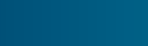 Facebook
Weekly Post Frequency: Ideal - 2 posts a day (3 upon specific request)

EG Original content - not “job” related
EG Original content - “job” related
EG cultural content - when applicable
Shared article - internal (EG blog)/external high-value sources (Forbes, HBR, theBalance, Payscale, etc)
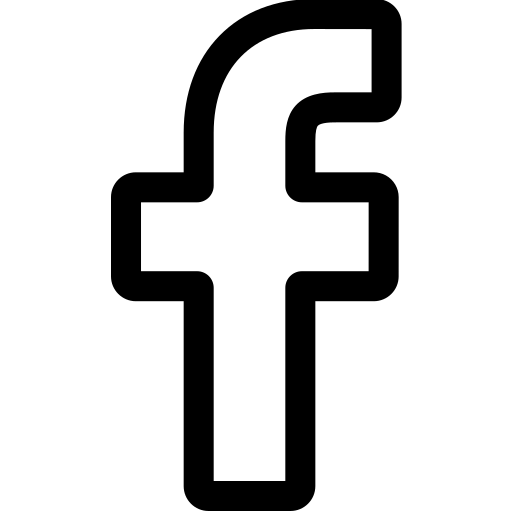 Facebook
Engagement Rate Goals - Based on Running Data on Past Posts

Scale: 1%+ great, .5% - .99% average, below .5% needs improvement
Formula: Engagements/Reach x 100

Goal Engagement Rate Non-job related original content - 1% - 1.8%
Goal Engagement Rate Job related original content - 1.5% - 3%
Goal Engagement Rate EG Cultural content - 1.8% - 3%
Goal Engagement Rate Shared Article - 1% - 1.5%
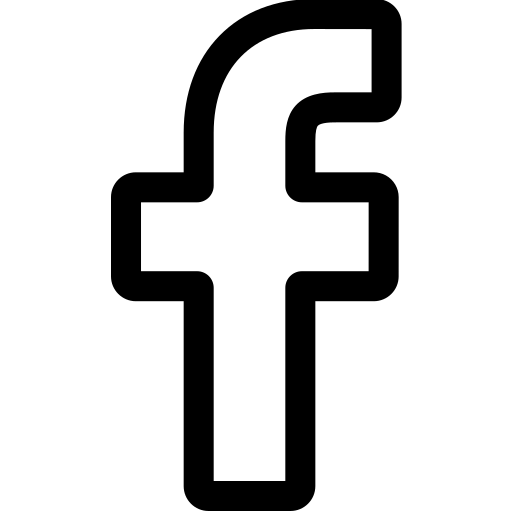 Facebook
Reach Goals - Based on Running Data on Past Posts

Goal Reach Non-job related original content - 120+
Goal Reach Rate Job related original content - 450+ 
Goal Reach Rate EG Cultural content - 400+
Goal Reach Rate Shared Article - 120+
Weekly Reach Goal (including paid advertising) - 30,100+
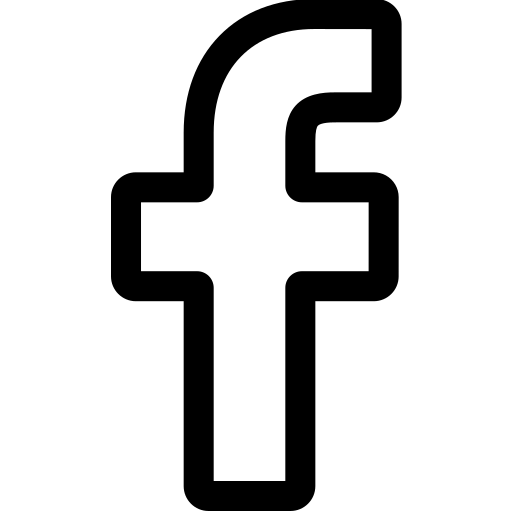 Facebook
Success Benchmarks to Achieve by the end of 2020

Goal monthly organic follower count – 5 – 10
Goal follower growth by end of 2020 – 60 - 120
Goal monthly average engagement rate (per post) – 1.4%
Goal engagement rate increase by 2021 – 35% 
Goal average monthly reach (per post) – 272
Goal reach increase by 2021 – 20%
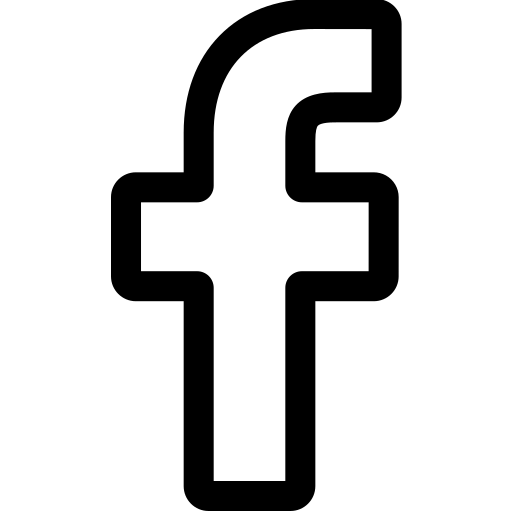 Instagram
Weekly Post Frequency: Ideal - 2 posts a day (3 upon specific request)

EG Original content - not “job” related
EG Original content - “job” related
EG cultural content - when applicable
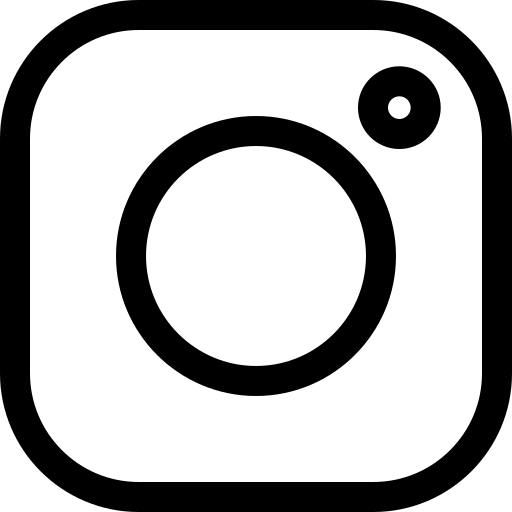 Instagram
Engagement Rate Goals - Based on Running Data on Past Posts

Average: 3%
Formula: Engagements/Total Followers x 100

Goal Engagement Rate Non-job related original content - 3% - 5%
Goal Engagement Rate Job related original content - 3%
Goal Engagement Rate EG Cultural content - 3% - 4.5%
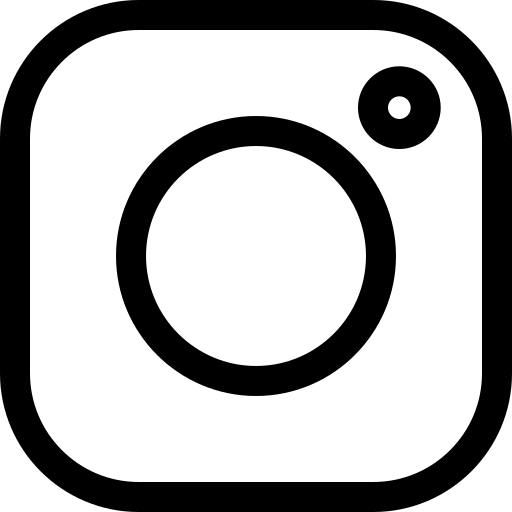 Instagram
Reach Goals - Based on Running Data on Past Posts

Goal Reach Non-job related original content - 30+
Goal Reach Rate Job related original content - 20+ 
Goal Reach Rate EG Cultural content - 35+
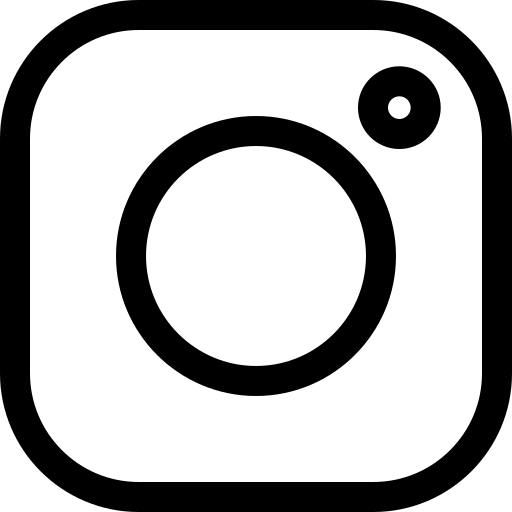 Instagram
Success Benchmarks to Achieve by the end of 2020

Goal monthly organic follower count – 3 
Goal follower growth by end of 2020 – 36
Goal monthly average engagement rate (per post) – 3.5%
Goal engagement rate increase by 2021 – 15% 
Goal average monthly reach (per post) – 28
Goal reach increase by 2021 – 10%
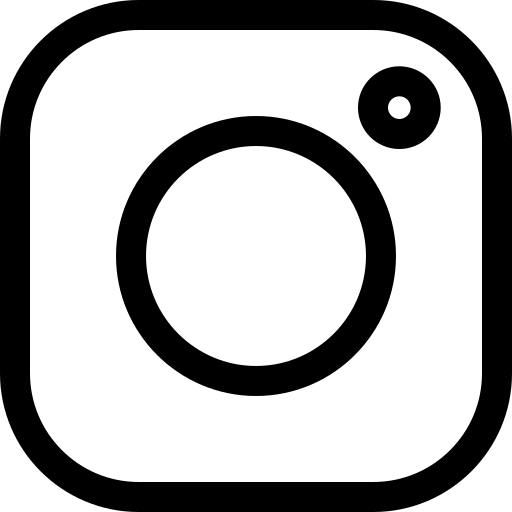 LinkedIn
Weekly Post Frequency: Ideal - 1 posts a day (2 upon specific request)

EG Original content - “job” related
EG cultural content - when applicable
Shared article - internal (EG blog)/external high-value sources (Forbes, HBR, theBalance, Payscale, etc)
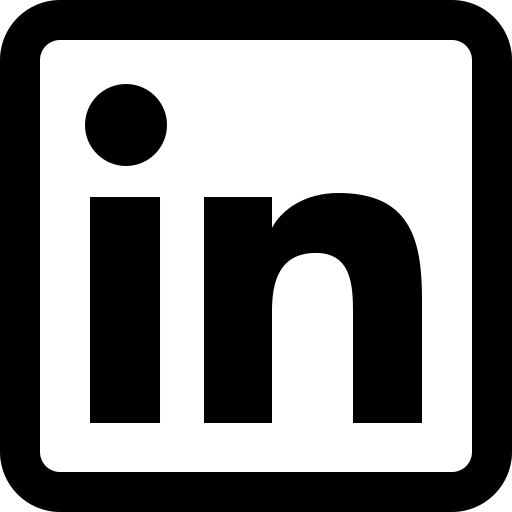 LinkedIn
Engagement Rate Goals - Based on Running Data on Past Posts

Average: .054%
Formula: Engagements/Reach x 100

Goal Engagement Rate Job related original content - 4% - 6.5%
Goal Engagement Rate EG Cultural content - 10%+
Goal Engagement Rate shared article (internal/external) – 1.5% - 3%
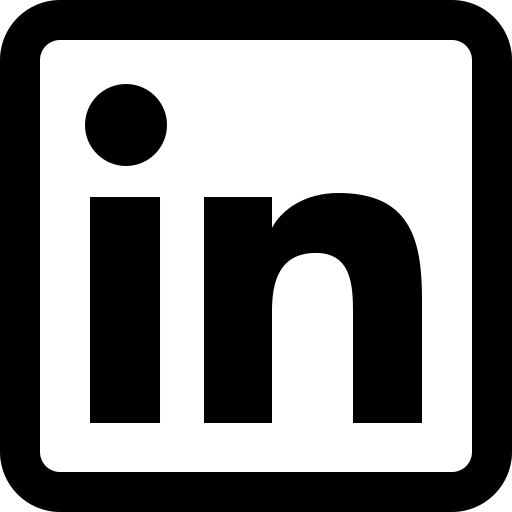 LinkedIn
Reach Goals - Based on Running Data on Past Posts

Goal Reach Rate Job related original content - 100+ 
Goal Reach Rate EG Cultural content - 310+
Goal Reach Rate shared article (internal/external) - 65+
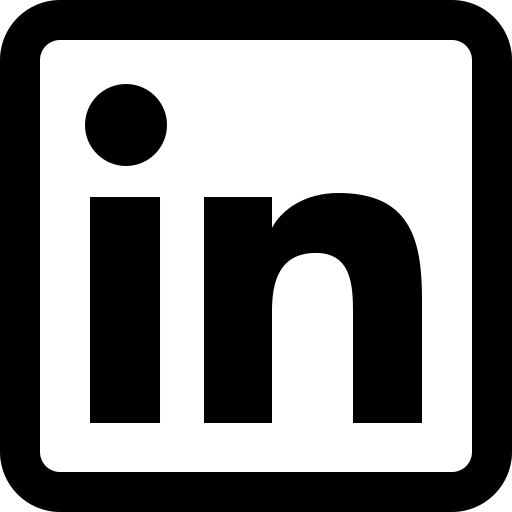 LinkedIn
Success Benchmarks to Achieve by the end of 2020

Goal monthly organic follower count – 5 - 7 
Goal follower growth by end of 2020 – 60 - 84
Goal monthly average engagement rate (per post) – 5.8%
Goal engagement rate increase by 2021 – 10.5% 
Goal monthly average reach (per post) – 158
Goal reach increase by 2021 – 15%
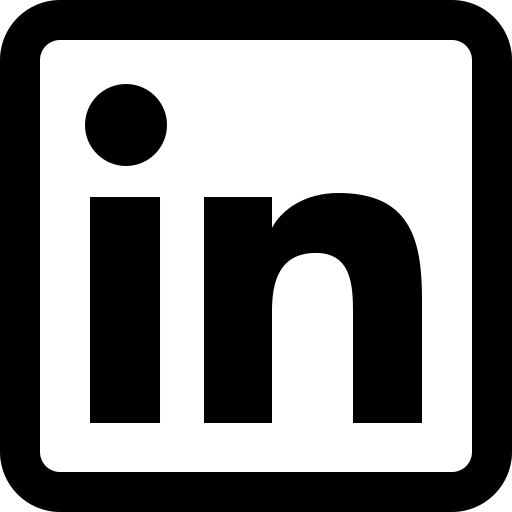 Twitter
Weekly Post Frequency: Ideal – 2-3 posts a day 

EG Original content - not “job” related
EG Original content - “job” related
EG cultural content - when applicable
Shared article - internal (EG blog)/external high-value sources (Forbes, HBR, theBalance, Payscale, etc)
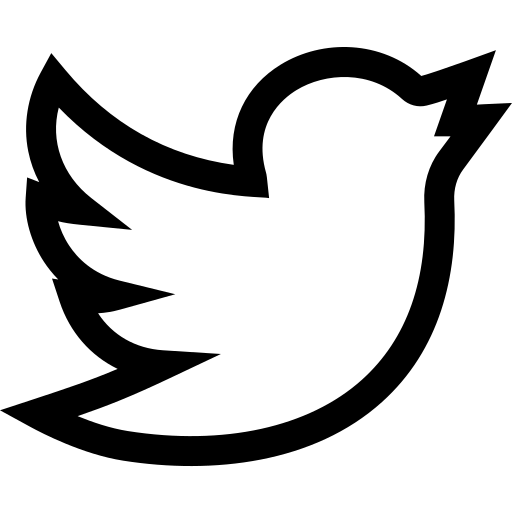 Twitter
Engagement Rate Goals - Based on Running Data on Past Posts

Average: .02% - .09%
Formula: Engagements/Total Followers x 100

Goal Engagement Rate Non-job related original content – .02% - .05%
Goal Engagement Rate Job related original content - .04%+
Goal Engagement Rate EG Cultural content - 1% 
Goal Engagement Rate shared article (internal/external) – .03% - .06%
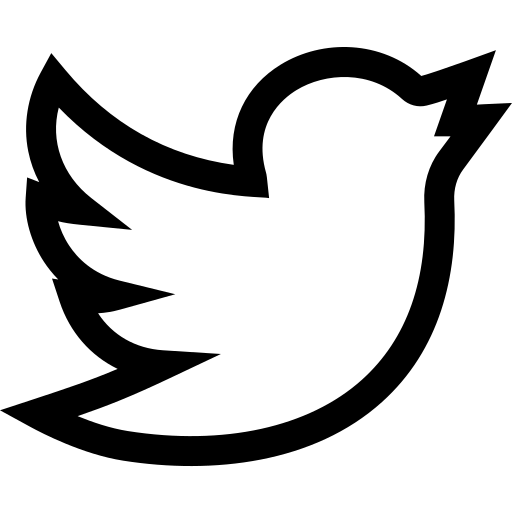 Twitter
Reach Goals - Based on Running Data on Past Posts

Goal Reach Non-job related original content - 25+
Goal Reach Rate Job related original content - 50+ 
Goal Reach Rate EG Cultural content - 100+
Goal Reach Rate shared article (internal/external) - 20+
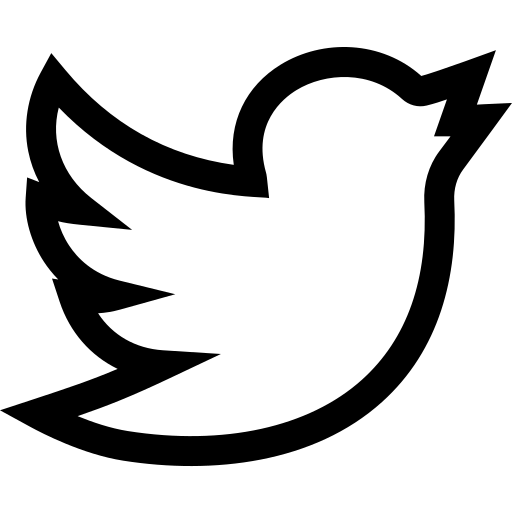 Twitter
Reach Goals - Based on Running Data on Past Posts

Goal monthly organic follower count – 2 - 3
Goal follower growth by end of 2020 – 24 - 36
Goal monthly average engagement rate (per post) – 2.8%
Goal engagement rate increase by 2021 – 5% 
Goal monthly average reach (per post) – 49
Goal reach increase by 2021 – 5%
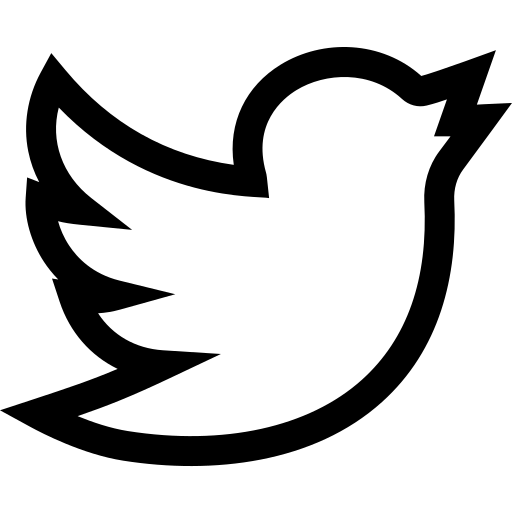 “The more quality content you publish, on a consistent basis, the better your results are going to be – especially in the long-term”

-Neil Patel
Neil Patel Digital